Web Technologies
Presenting Information
Why Web Technologies?
Presentation of findings in an interactive way
Animation with, e.g., Flash
Graphical user interface with, e.g., TclTk
Dynamic Web pages with, e.g., JavaScript
Interactivity with XML, e.g. KML for Google Earth and SVG in browser
Our choice of topics is not meant to imply endorsement of this approach over others
Alternative Mode of Presentation
Growing demand for interactive presentations of data
Example: GapMinder, where time moved from the x-axis to the time domain, i.e. animation
Public expects data to be presented in a way that they can interact with
Opportunity to bring research into the public forum
Examples
Google Earth presentation of analysis of elephant seal journey
SVG interactive plot in geo-location analysis 
Interactive Web page – Communication between SVG plot and Google Earth embedded in Web page for presenting earthquake data
XML Concepts
Declarative language, rather than procedural 
Describe what the program should accomplish, rather than how to go about accomplishing it.
Separate content from form 
Separate what it is, e.g. section, from how to display/format it
Structure hierarchical 
Basic unit – element, node, chunk
Needed for signifying nesting
XML
XML is a meta-language facility for defining markup languages
Framework for supplying meta-information to data
Elements are delimited by tags
Tags open and close the elements – e.g. <coordinates>-122.08,37.42,0</coordinates>
Attributes supply additional information about the element, e.g. <Cube currency = "CZK”>
Examples of XML grammars
KML – keyhole Markup Language: geographic annotation and visualization on Internet-based  maps and 3D earth browsers
DocBook – semantic markup language for technical publications
docx, xlsx and pptx – XML-based formats for office suite
SGML, CSML, SDMX, …
Well-formed XML
Elements – start with an open tag <para> and end with a closing tag </para>
Document must have one root element
Tag names are case sensitive
Attribute values must appear in quotes
Restrictions on tag names
Pros
Standard tools can be used to parse
Highly extensible – add your own elements to a grammar
Easily machine generated and plain text
Separates content from form
Supports complex data structures
Cons
Tends to be very verbose
Unforgiving format
Google Earth - elephant seal journey
Why KML?
A grammar of XML in widespread use – e.g. GoogleEarth
Progression from HTML presentation of earlier work (e.g. deconstruct-reconstruct HW)
Build on understanding of a tree, e.g. file system, lists in R
KML as an alternative language
Introduction to KML for students
Basic concepts
Short set of tags
KML tutorial – leave it to the students to fill in the details
http://code.google.com/apis/kml/documentation/kml_tut.html
http://code.google.com/apis/kml/documentation/kmlreference.html
KML - Placemark
The Placemark element is one of the most commonly used features. It marks a position on the Earth's surface. 
The simplest Placemark includes only a <Point> element, which specifies the location of the Placemark.
Placemark Example
<Placemark><name>Simple placemark</name><description>Attached to the ground. Places    itself at the height of the terrain.
    </description><Point>  <coordinates>-122.08,37.42,0</coordinates></Point>
</Placemark>
Other KML notions
Ground overlay: The <GroundOverlay> drapes an image onto the Earth's terrain
Path: made with <LineString>, a child of <Placemark>
Polygon: the <Polygon> tag is also a child of <Placemark>
Styles: <LineStyle> for paths and <IconStyle> for points. All are children of <Style>
Create KML programmatically
kml = newXMLNode("kml")
doc = newXMLNode("Document", parent=kml)
newXMLNode("name", "GC path", parent=doc)
pm = newXMLNode("Placemark", parent=doc)  
style = newXMLNode("Style", parent=pm)  
lsty = newXMLNode("LineStyle", parent=style)
…
saveXML(kml,"~/Documents/greatCircle.kml")
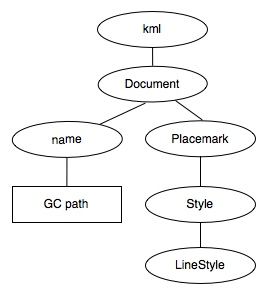 Nearest-Neighbor in geo-location
Why Scalable Vector Graphics (SVG)?
XML format for describing 2-D graphical displays 
Supports interactivity, animation, and filters for special effects
Vector-based system that describes an image as a series of geometric shapes. (not raster based  that uses pixels)
 Shapes infinitely scalable because of vector descriptions
Many commonly used Web browsers support SVG
Can be included in HTML and PDF
R has an SVG graphics device
Features of SVG
Root tag: <svg>
Basic shapes are provided via: <line>, <rect>, <circle>, <ellipse>, and <polygon>
<path> tag provides the information needed to draw a curve
Attributes support mouse events, e.g. onmouseover = ”Javascript call”
Supports animation
Interactive Web page – 100 years of Earthquakes
Why JavaScript?
Interactivity in the browser
Optimized for use in the browser
Widely used
Exposure to a different language
Object oriented reference-based language
Asynchronous, event-driven programming
Students will not confuse it as an alternative to R because it is for a different purpose
Interpreted scripting language
Interactivity
Used in HTML to respond to user actions on buttons, menus, checkboxes, etc. in HTML forms
in-line within <script> elements within HTML/SVG
value of attributes of HTML or SVG element
Can dynamically and programmatically construct HTML and SVG
Computational model
Similar to C++, Python and Java in its computational model.
Much of its use focuses on classes and instances (objects) of these classes and their methods
Not a vectorized language
Requires variables to be declared within the scope in which they are used
Syntax
Executable statements end with a semicolon
Variables are declared via the var prefix 
var global = 1; 
Curly braces group JavaScript statements together into executable blocks
if (x < 2) {
 ... 
} else if( x > 2 && x < 10) {
 ... 
} else ... 
(Control flow and comparison operators are similar to R)
Variables
Supports arrays, including multi-dimensional, ragged arrays
uses 0-based indexing for arrays
e.g. expression x[1][0] returns the first element in the second array
equal sign (=) is the assignment operator. 
x += y is equivalent to the assignment x = x + y 
-=, *=, and /= are similarly defined.
JavaScript functions
functions are defined using the keyword function as a prefix to the definition as in 

function functionName(var1, var2, ..., varN) 
{ 
body-code 
}
Benefits to Student
Opportunity for students to practice “learning how to learn”
Give them a brief introduction to the technical subject and then let them loose to learn about it
 Must figure out how to combine modern methods, visualization, programming in a new, modern venue
Learn practical tools that can be used in real settings
Benefits to Student
Students can showcase their work, e.g. create portfolio of their projects, which can help them get jobs
In the future, when in the workforce, our students will spend a lot of their time preparing data for presentation (as opposed to applying methods to data)
Plus…
It is a lot of fun for the students
Students get to be creative
Capstone to students’ work in the course
Hans Rosling’s musings
We should work on being as exportable and importable as possible
Innovate the interface – e.g. use animation to communicate time
Sharing information does not lead to understanding
Each stat department should have a stable URL for best student work
Need to put people together into teams: code, stats, design
Need to put students in a position to innovate and communicate – tell a story
Keep on-line tools explorative, don’t make a weak analytic tool, use R instead
R is great but if you want to teach the broad community, use Flash and put on the Web (unfortunately can’t be imported into ppt)
Create a competition for best video presentation of information
2-types of video watchers: lean-forward and dig deeper vs lean backward, push button once and sip a latte. Don’t just develop for the first kind of watcher